February 2019
CPSA Europe 2020
1
“Innovating better health outcomes for a developing world”
The Narrative
We want to develop new, better products that will meet unmet needs
We should provide solutions to patient population that is more acutely aware of disease outcome than other populations
We should provide early detection of pharmacodynamic outcomes
We should provide clinicians with information to move patients onto alternative care pathways much earlier than we currently achieve
Enhance the reputation of your company by your participation
Role, contribution, benefit
The Consortium and its tractability
Stakeholder
Emotional drive to adoption,
Early adoption, incorporate regulation into design, 
£/product, philanthropy reputation
£/product, philanthropy reputation
Service provision, new business
Patient advocates
Regulators

Therapy developers (“pharma”)
Device and technology companies
CROs
CPSA Europe 2020
2
“Innovating better health outcomes for a developing world”
Opportunity
Work on high cost therapies, for example monoclonal antibodies
The therapies are highly targeted, and need a personalized diagnosis
Provides new business through development of a companion diagnostic
Oncology is an area with severe patient outcome
Paediatrics is an area where new sampling modalities are required
Benefits will accrue from improved precision of the assessment/diagnostic method, that provides enhanced clinical outcome or care pathway choice
Benefits accrue to companies, by segmenting out patients to trial on new therapies “find the needle in a haystack”
Benefits accrue to the health economy by selecting responding patients
Benefits accrue by opening currently closed markets e.g. work WITH China
Risk/Benefit Calculations
Risk management is a barrier to innovation
Failure of technology is not failure – carry out failure mode analysis
Understand probability of success, and assess patient rejection
Understand protection & ownership of data
Difficulty in using ‘old’ drugs, may reveal new unknowns about your drug with regulatory implications.
CPSA Europe 2020
3
February 2020
“Empowering the patient in the competition to be the best they can”
CPSA Europe 2020
4
The Narrative
Humans are communal animals: We need to bring medicine into the community and patients should be cared for in a social environment
We should place each patient’s experience at the centre, and help them live the best possible life for them – socially, pathophysiologically, psychologically
Empower the patient: We need to provide people with a “health passport” to carry with them. The information should be provided at an appropriate level for the patient and the decisions that need to be made with it (e.g. self-motivation?)
The health passport will identify what the ‘normal’ state is for each individual, but we need to rationalise what it is we need to measure to know our own normal 
Don’t collect data/markers that we don’t need to know and can’t use. 
The depth of the information in the passport should be dictated by who needs to understand the information, and what we required to do with that information
Understand the interventions that the biomarker profile empower you to make
Clinical intervention should be about defining when the patient has reached the best possible point in their care – “Reach the point of good for you”
Clinical Analysis
The Objective
Patient
Characterise the intervention effect size
Use a single drop of blood to identify only what is needed for the health passport
Provide with personalized information with appropriate rigour and richness
Subject to minimum No. of interventions
CPSA Europe 2020
5
How might we use a health passport?
By focussing our analytical power in the right place we can shine light in the grey decision zone and increase confidence of which patients will respond and why. Shift the decision band and personalize interventions.
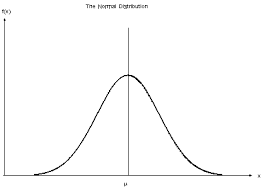 Can we identify how far markers shift for these patients with standard of care intervention
Who needs intervention?
Can we identify how far markers shift for these patients longitudinally?
Triage to standard of care?
Don’t need intervention
Need intervention anyway
Number of patients
CPSA Europe 2020
6
Analytical target/marker level
An example of the health passport analytical intervention
Post myocardial infarction/angina attack
Standard of care and exercise therapy
Standard of care and exercise therapy
Standard of care and exercise therapy
No Blood Sampling
Blood Sampled but not analyzed
Blood Sampled and Analyzed
Will have identified disease progression using standard of care therapeutic intervention
Double-Double blind study
Patient, care-giver, analyst don’t know who is being tested 
Provide biomarker information across the grey zone where deciding intervention is difficult
Help define patients who have reached the best possible point in their care/cure
Identify when dose escalation is no benefit
Identify the “good for you” point
Will have identified whether patient behaviour changes because of development of a “sampling community”
Demonstrate PK/PD/diagnostic programme delivery & will identify ‘real’ treatment effect size & expand confidence of intervention boundary grey zone
CPSA Europe 2020
7